20XX年
月度工作汇报
汇报人：OfficePLUS
01 -
本月工作概述
02 -
本月工作完成情况
目录
03 -
本月工作不足与改进
CONTENTS
04 -
下月工作规划和展望
ONE
本月工作概述
”
本月工作概述
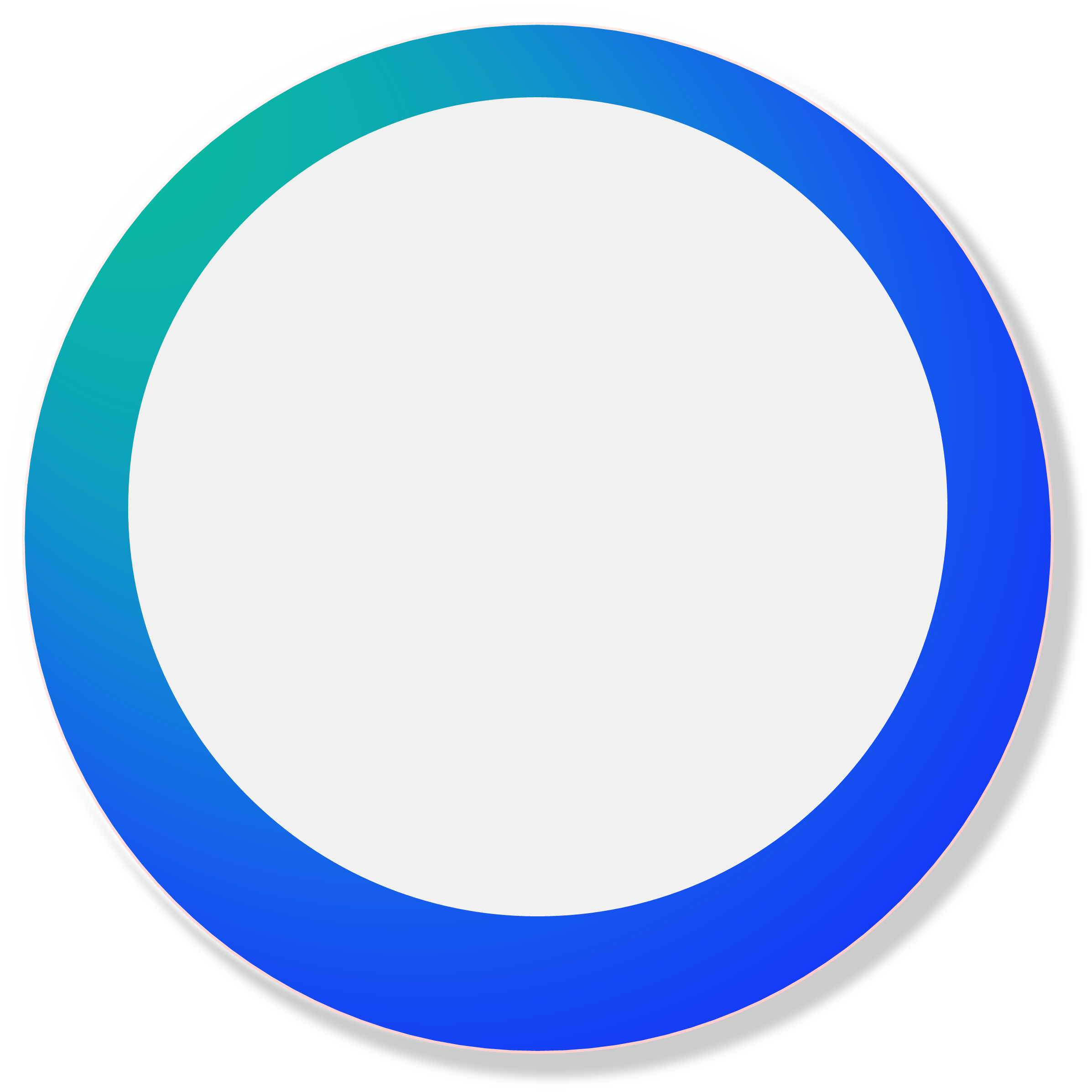 制定市场
方案
品牌企划
宣传
媒体关系
维护和拓展
根据公司战略规划，制定详细市场策略方案和推广计划
负责品牌的企划定位宣传，支持销售、运营各类活动宣传与跟进
与行业媒体建立稳定的关系，并对媒体进行收集和分析；拓展新的媒体资源
”
TWO
本月工作
完成情况
”
工作完成情况
90%
80%
70%
65%
宣传推广
参与公司本月活动的策划以及落地执行，熟悉了活动落地的整体流程
宣传推广
市场方案策划
媒体维护
竞品分析
市场方案策划
媒体维护
竞品分析
”
针对本月公司规划，制定了详细的推广方案，获取了具体用户需求等一线数据
对多次合作的媒体进行了维护，新开拓媒体资源
时刻关注竞品数据，产出行业趋势的收集和分析，对内定期输出竞品分析报告
具体数据
8家
5份
7次
”
新开拓的媒体资源
竞品分析报告
宣传推广活动
学习情况
策划技能
在各种活动协助中不断提高了活动策划兼统筹能力
新人培训
给入职新员工开设部门培训课程，让其迅速学习公司企业文化和部门工作
沟通能力
”
在跟各部门工作配合中锻炼了自己的沟通能力
具体数据
90%
80%
70%
65%
市场方案
策划
宣传推广
媒体维护
竞品分析
宣传推广
市场方案策划
媒体维护
竞品分析
参与公司本月活动的策划以及落地执行，熟悉了活动落地的整体流程
针对本月公司规划，制定了详细的推广方案，获取了具体用户需求等一线数据
对多次合作的媒体进行了维护，新开拓媒体资源
时刻关注竞品数据，产出行业趋势的收集和分析，对内定期输出竞品分析报告
”
THREE
本月工作
不足与改进
”
工作上出现的不足
01. 亲和力有待加强
性格较为内向，暂时无法和公司员工打成一片，亲和力有待加强
02. 提高工作上的细心程度
多线程工作时可能会出现一些小错误，工作细心程度有待提高
”
03. 组织协调能力有待加强
经验不足导致大型活动控场能力不足，人多的时候容易出现突发状况
工作上的改进
时间安排合理化
阶段目标的设定化
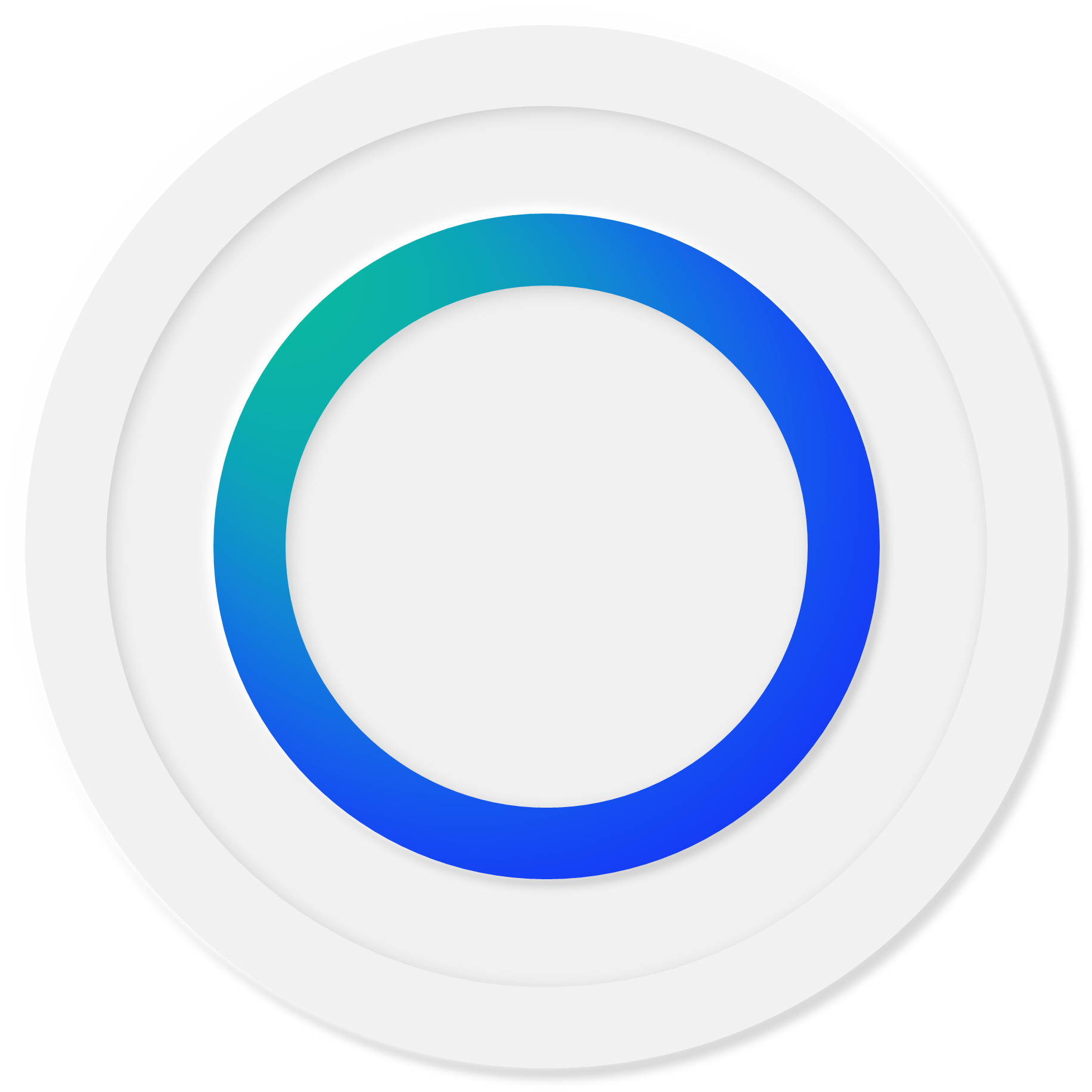 工作项目化、计划化，区分工作时间和紧急关系，避免工作时间碎片化
设立目标，包括长远目标和阶段目标，评估目标的操作性和可实现度
工作的量化
计划与总结
”
合理的量化工作，避免过量或过少工作，每天跟进工作关键数据
善于总结复盘，在总结中不断优化工作，提高工作效率
工作上的改进
03. 加强统筹能力
02. 加强亲和力
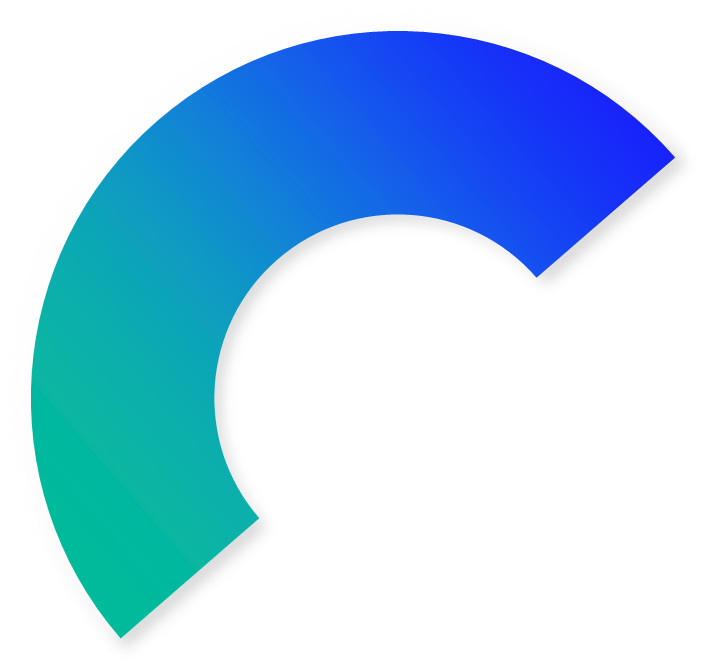 01. 及时对工作进行复盘
在活动中尽量多想想可能发生哪些状况，并提前给出解决方案
多与同事、伙伴交流沟通，加强自身亲和力
结束工作后及时复盘回顾和总结，避免再犯同样的错误
”
”
”
”
个人优势与不足
不足之处
优势体现
跨部门沟通能力
团队协作能力
较强的逻辑思维能力
优秀的语言组织能力
责任心与执行力
基础知识薄弱
数据分析能力
用户运营能力
活动运营能力
内容运营能力
”
FOUR
下月工作规划和展望
”
工作规划
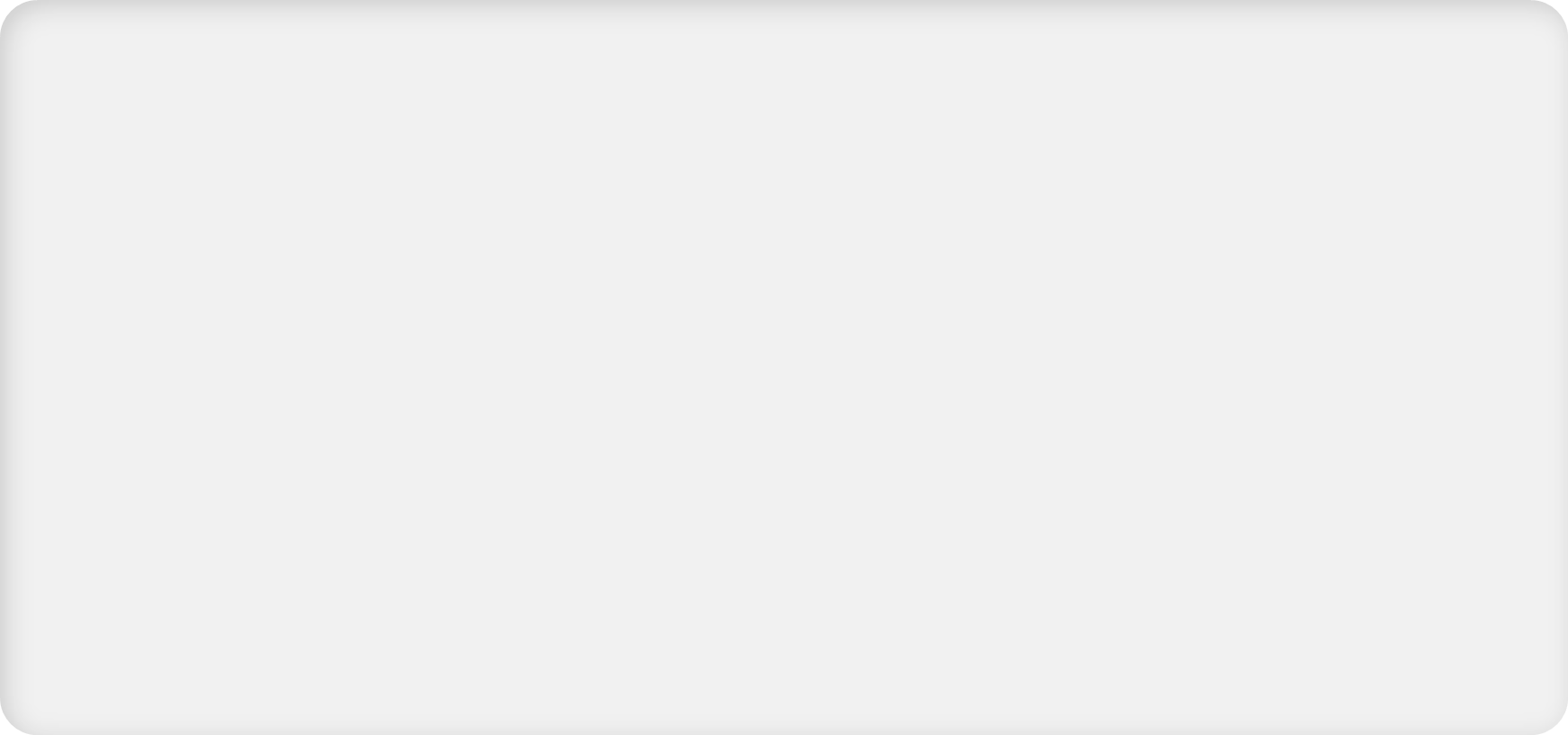 充分发挥企业优势，打造良好口碑
01. 发挥优势
适应市场环境变化，营销策略需要不断优化调整
02. 优化策略
”
增强产品竞争能力，提升产品优势
03. 提高竞争力
工作展望
开拓关注新市场
广告投放
认识市场的重要性，企业应进行市场分析，收集数据，制定实时策略
通过寻找更好的营销方式，提升活动的整体影响力和转换率
通过媒体、直通车投放提高曝光，进行相关数据统计和复盘
营销技巧运用
”
工作规划
01
02
03
产品定位
根据市场调研做好用户认知和思考，精确把握产品定位
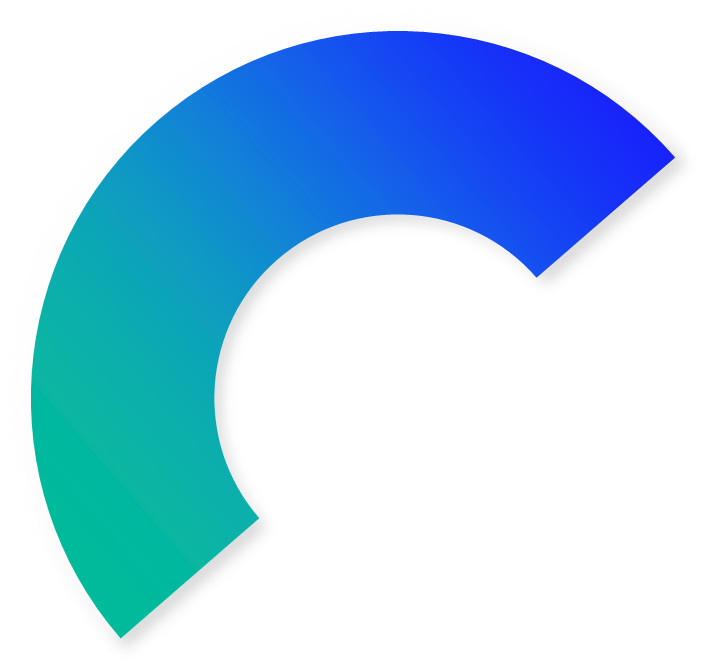 品牌宣传
对活动给予工作支持，做好媒体宣传工作，提高公司品牌知名度
”
营销推广
抓好活动细节，结束后及时进行复盘总结
总结分享
增强责任感
主动把工作落到实处，减少失误，多学多沟通
多学习多请教
多向其他同事请教，多跟部门同事沟通，多学习相关的专业知识
提高效率
”
坚守工作职责。在行动中培养自己的效率，学会调节自己的情绪
THANK YOU
感谢聆听